Study skills (from my experience too)
(Leeds Beckett University, 2023) – Skills for Learning
1
Top tips!!
Planning is KEY 
Talking to academic supervisors early if any problems arise 
Try to always maintain focus on the end goal 
Utilise university resources whenever possible
Stay connected to family and friends 
Utilise national peer support networks – SAPHNA for any support with projects/research

Last but not least - Self care is a priority!
2
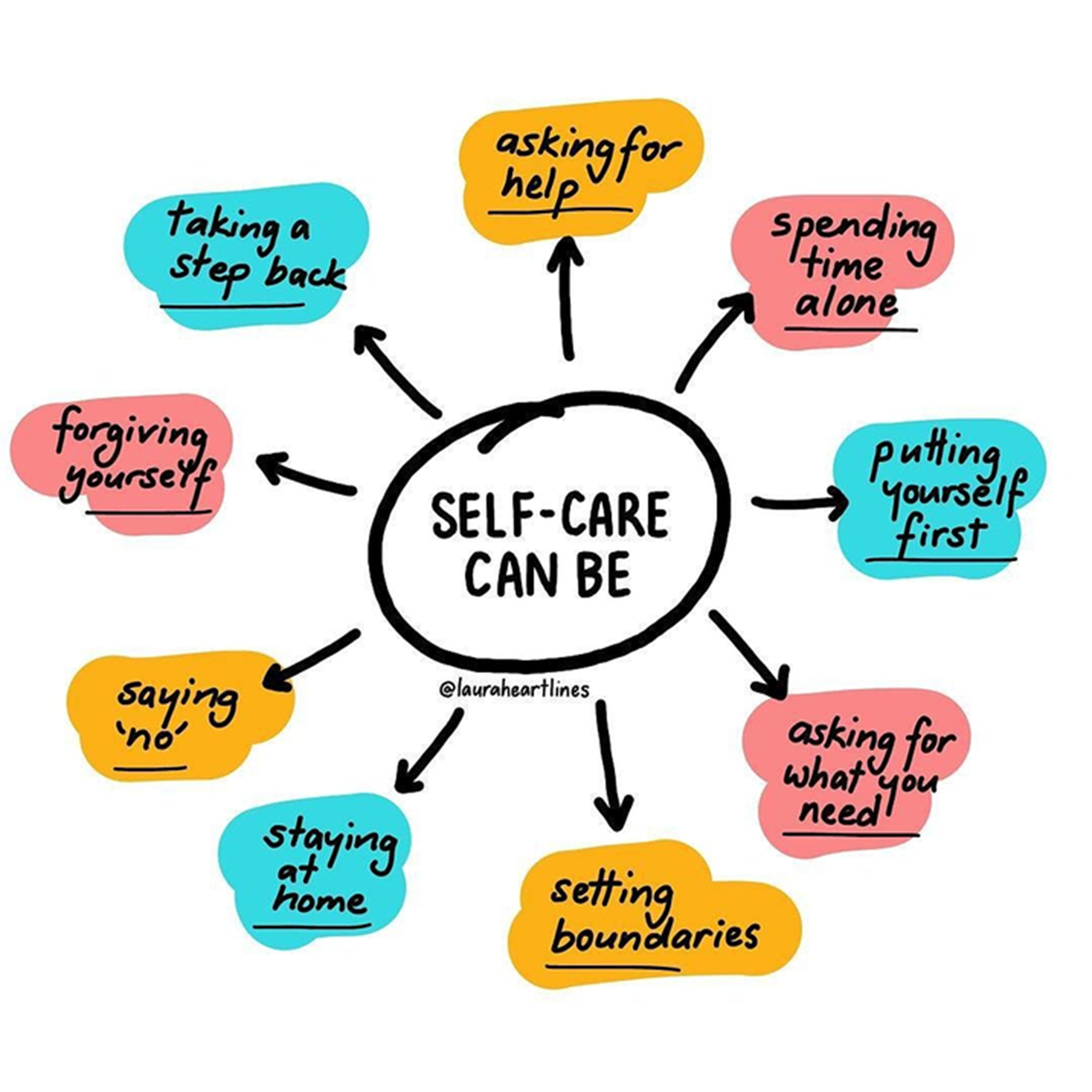 Self care can be any of these
3
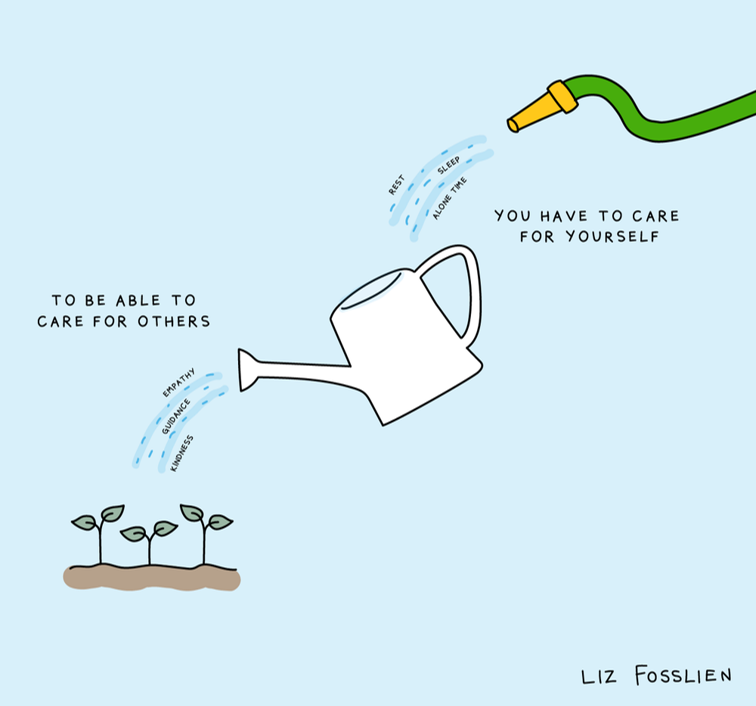 4